Content inAnonymousHyperlocal Communities
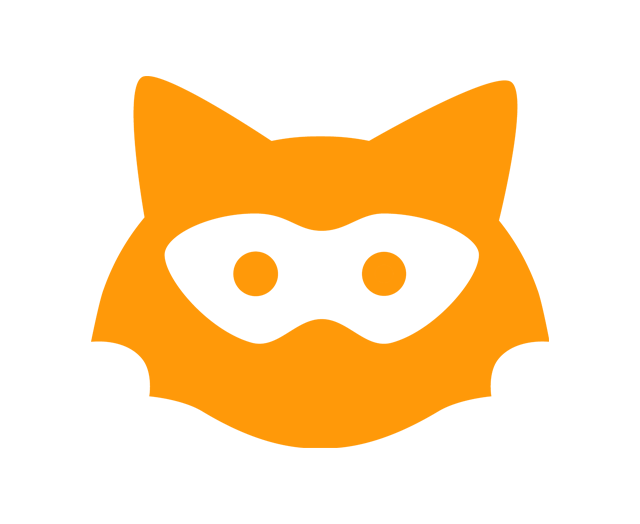 Saudi Arabia in the spotlight
Jens Helge Reelfs†, Oliver Hohlfeld†, Niklas Henckell‡

†Brandenburg University of Technology
‡The Jodel Venture GmbH
International Workshop on Location and the Web
April 26, 2022
[Speaker Notes: Hello & Welcome.

In the next 20 minutes, 
we are gonna be talking about 
Content in Anonymous Hyperlocal Communities
 --- Spotlighting the Kingdom of Saudi Arabia

I am Helge, Researcher & PhD Student at BTU
 – and this is joint work with Oliver & Niklas.

Thanks 
For having me here for the 3rd time
Thanks for organizing this year‘s iteration
And thanks to the Reviewers for their valuable feedback

As a disclaimer: I did not have too much time to prepare for today.
We will see how timing turns out.

Let‘s get right into it & start with a short Motivation

(#)]
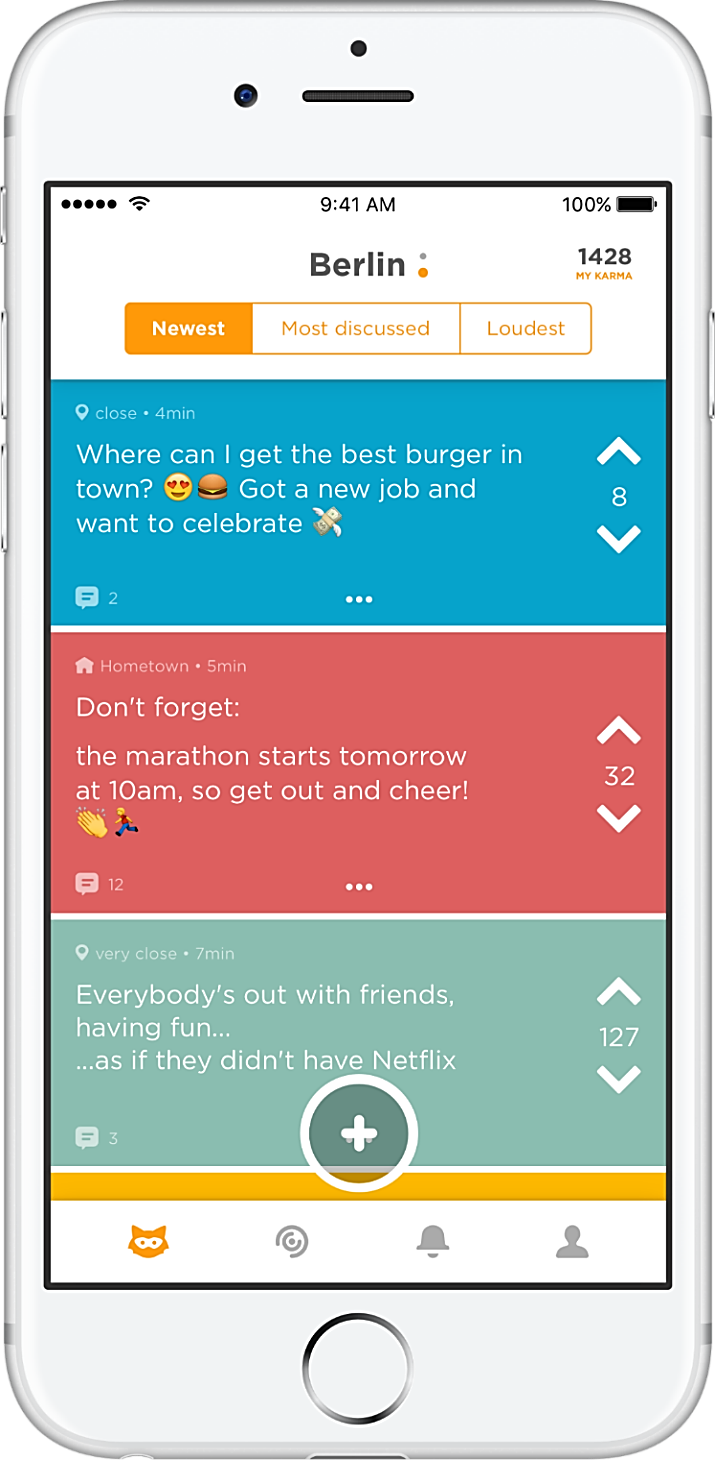 Motivation – Content in Social Media
Motivation – Content in Social Media
Community
Feed
24/7 everyday communication
Lots of platforms
 RW focuses single (US/EU) markets
We focus on Jodel in SA
Unique design features
Anonymity
Hyperlocality
Given these very same features
What do Users talk about?
What is the intent for posting?
Distinct Communities 
(by design)
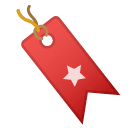 a “Jodel”
(thread)
But WHY
SA?
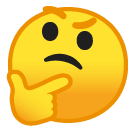 Communciation
Intents & Topics
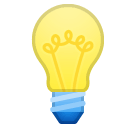 Up-/Downvote
& ‘Karma’
Content in AnonymousHyperlocal Communities
[Speaker Notes: Thanks to internet
Short Messaging & Social Media 
       dominates our everyday comunication.

(#) lots of RW; 
However MOST focusses 
            on single community (US/EU market)
       --- or they do not have distinct communities.
What we find & the main message is:  
   --- small world networks if applicable
   --- the rich get richter, Power-Law
(#) In this work, we focus on Jodel.
Which combines 2 key design features
Anonymous
Hyperlocal
   --- content is only displayed in the proximity of a user – ~20km
          forming independet communities
(#) This made us  wonder: 
 --- given the same ingredients, 
     what do users talk about within the app?
     what is the intent on communication?
(#) So, some words about the app first
(#) Most important things are
Community
Different Content Feeds
We have actual  contnt - Jodel Threads + replies underneath
We can vote Up- or Down – resulting in a cumulative Karma Score
(#) WHY?
1. Dataset: SA - second largest user base 
          & a very interesting – no RW for cultural background 
          & Moreover Jodel usage has suddenly kickstarted (more on that later)
(#) Jodel is perfect:
- Hyperlocality forms Hundreds of independent communities
(#) Our Goal: Systematic Qualitative Analysis of Content 

But let‘s talk about some more RW first
(#)]
Related Work
Focus
US/EU markets
Topics [8]
Dating & Sex, Local Life & Weather, Education & Work, Health & Drugs, Politics & Religion
Intents [3,9]
Personal Admission, Observation, Information & Advice, Opinion, Venting/Complaining
Cultural Environment
Internet provides open spaces to KSA women [10]
Driving Ban Lift, Integration of Woman Labor
Questionable freedom of speech within KSA [11]
Hyperlocality <> Location Based SN
Surveys
Information & entertainment [1,2]
social, local, and anonymous identity [3]
(Self) Supervised Learning
ephemeral in an impersonal [4]
no personal information [4]
Spatial topic distances [5]
Personal Admission, General Entertainment & Info [3]
Anonymity
Toxicy yes/no [1,6]
Broader Topics/More personal [7]
Content in AnonymousHyperlocal Communities
[Speaker Notes: Hyperlocality refers top pointing posts to locations 
vs. Location-Based Social Networks (LSBN) align content to location
                 (more on that on the next slide)
Most related are apps like 
Whisper (images) 
or YikYak (alike Jodel, but offline nowadays)
(#) There have been qualitative surveys
Information & Entertainment + community identities
(#) Empirical Measures & (Self) Supervised Learning
ephemeral, 
Impersonal, BUT others find Personal Admissing/Confessions
Spatial distinct communities differ
(#) Anonymity impact
usually non-toxic
Downfall YikYak abusive content
Toxicity shown on 4chan

Wrt platform content
(#) Topics
Dating & Sex
Life & Weather, Local Information
Education & Work
Health, Fitness & Drugs, Alkohol
Politics Religion
(#) Intents
Personal Admissing / Confessions
Sharing Observations
Information & Advice
Opinions
Social Venting / Complaining about others
(#) However, all of these works focus on either US or EU markets
(#) A different cultural background may influence content
As has recently been shown empirically by us in a recent paper
Within qualitative Interviews, internet provides new opportunites for women
Driving Ban Lift
Integrating women to the labor market
Yet still, amnesty complains about questionable freedom of speech
We complementary qualitative study
WHY & WHAT
So, as we are on the LocWeb workshop, 
we define Hyperlocality next (#) 


1 Lee2017people
2 vatelausyikyak 
3 heston2016invisiblecities
4 black2016anonymous
5 Mckenzie2015oxen
6 papasavva2020raiders
7 Correa2015many
8 Wu2017TPU
9 Strangers_on_your_phone
10 guta2015veiling
11 amnesty2020report]
Hyperlocality (I)
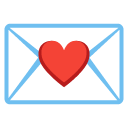 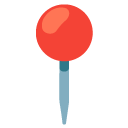 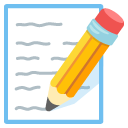 Posts / Replies          bound to location
N
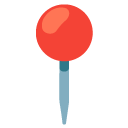 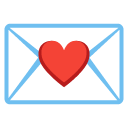 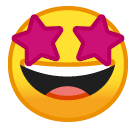 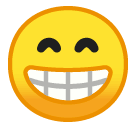 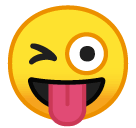 Content in AnonymousHyperlocal Communities
[Speaker Notes: (#) we define Hyperlocality as binding all posts/replies to a location
(#) so lets assume we have a user anywhere on a 2d map
(#) and she leaves a new post on the platform
(#) now we show other users and their community radius (~10-15km)
(#) so now our first user has a permanent reference to this post and can interact with it]
Hyperlocality (I)
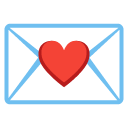 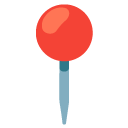 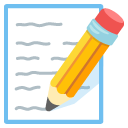 Posts / Replies          bound to location
N
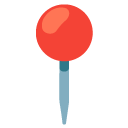 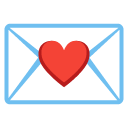 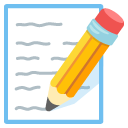 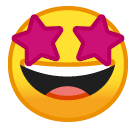 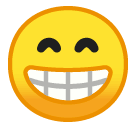 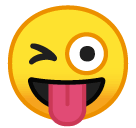 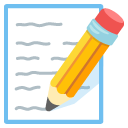 Content in AnonymousHyperlocal Communities
[Speaker Notes: (#) The users can now interact within this thread
Replying
or Voting
Others outside of this particular location
By margin of the radius do not see this post.

I promised to come back to the kickstarted ussage,
Which we will do next briefly.
(#)]
*https://en.wikipedia.org/wiki/Saudi_Arabia
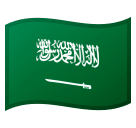 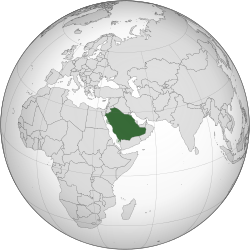 Used Dataset & Corpus
Ground truth information from operator
Textual content - 15k random sample
Hashtag occurrences
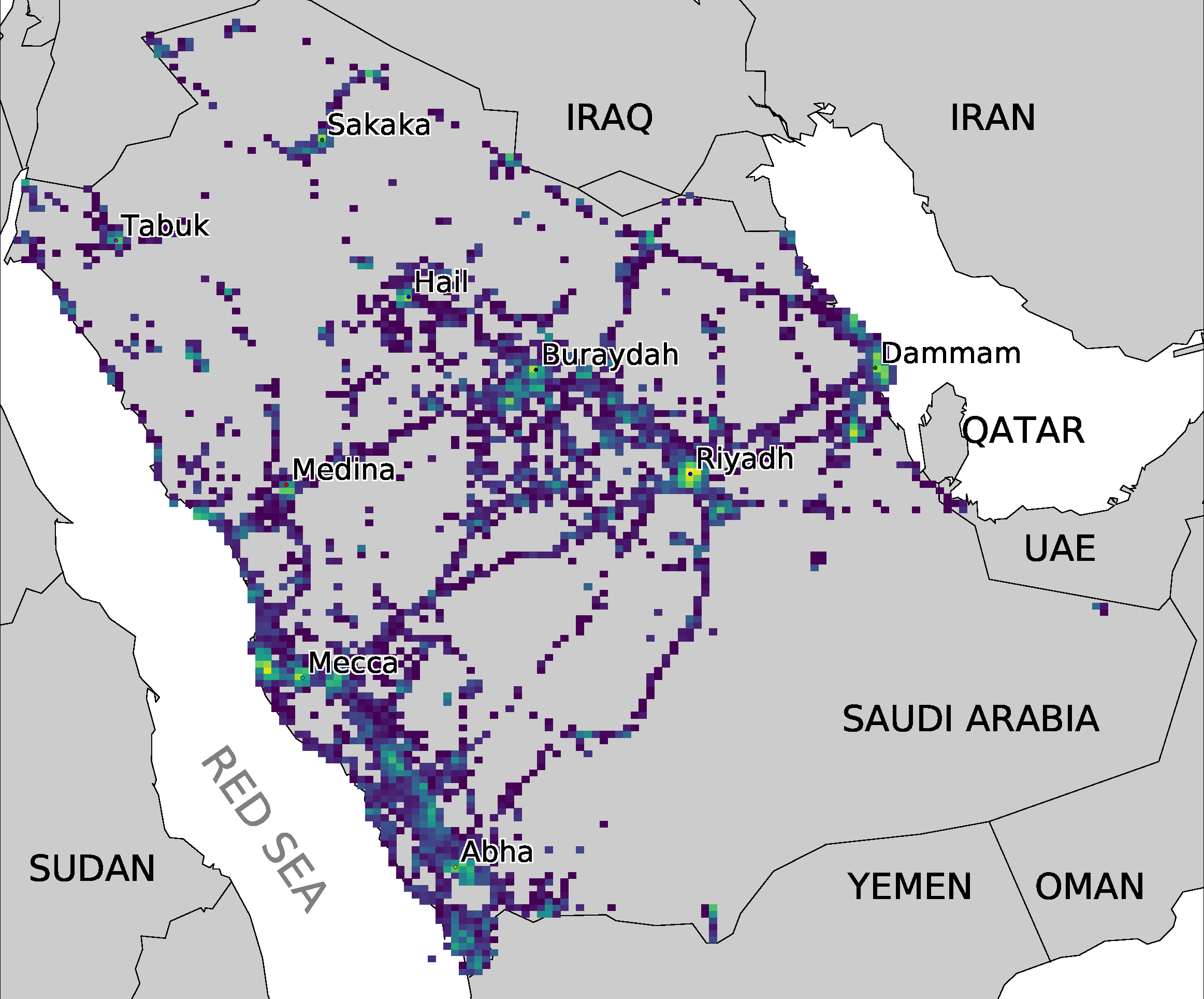 Content in AnonymousHyperlocal Communities
[Speaker Notes: First things first, 
some words about the used dataset.
(#) We use ground truth information from the operator
As shown is this heatmap
     where we can identify cities and roads
(#) a random sample of texts 
      and used hashtag counts
(#) and some metadata
Users
Conten
interactions

But lets get back to the sudden kickstart.
(#)]
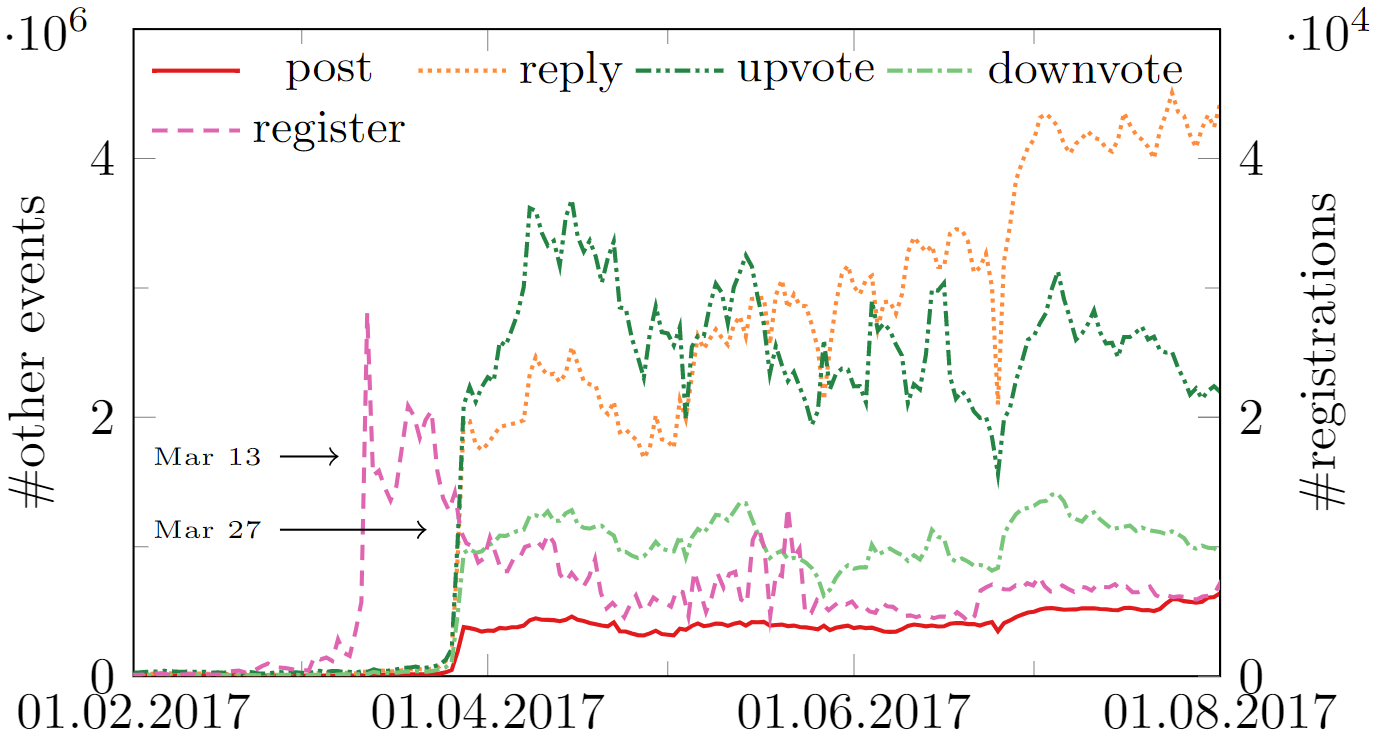 So, WHAT
happened here?
Interaction Volume
steep
Usage Increase
Time
Content in AnonymousHyperlocal Communities
[Speaker Notes: As promised, I also wanted to show another reason why
Jodel KSA is interesting.
Therefore, look into platform usage over time
(#) I sketched development in green
(#) as if Jodel was turned on / sigmoid with steep increase

(#) So what happened here?

Imagine you have a massive wall of Arabic text
find out 
the WHY and 
The WHAT
User talk about,

We next talk about 
our Approach 
(#)]
Approach to Intents & Topics
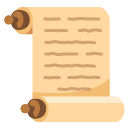 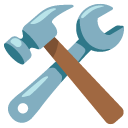 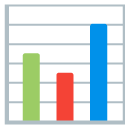 Content in AnonymousHyperlocal Communities
[Speaker Notes: -- Idea to split derived from related work
    but foremost from experience
(#)
We set out creating a 
generic content classification scheme 
for Jodel KSA

We do crowdsourced campaings

and provide Evaluation
wrt Schema
wrt Jodel KSA

Next stop will be the schema & campaign setup
(#)]
Classification Schema & Campagin Design
Schema
Goal
Intents
Topics
Trade-Off
Coverage (few Other)
Non-Overlap
Minimal Set
Begin with prior work [5,10,16]
Iterative refinement on random samples
Study Design
Focus on Thread start
2 Expert Annotators
Learn Schema
Discuss & Create Coherence
Multiple runs
Content in AnonymousHyperlocal Communities
[Speaker Notes: (#) First, our GOAL, as said is to fetch
Intents (WHY)
Topics (WHAT)
(#)  Classifcation carries inherent trade-off
cover most content (few OTHER)
Non-overlapping classes
Minimal set, but still sufficiently informative
(#) We base upon experience and prior work
Then refine our schema
(#) We only focus on Thread start
otherwise, contents change over threads
We employ 2 annotators for main campagins
Need to learn schema
Discuss disagreements
Create coherence
Then do multiple runs

To show you how this looks like,
Here is our classification system
(#) <- here comes the classification system]
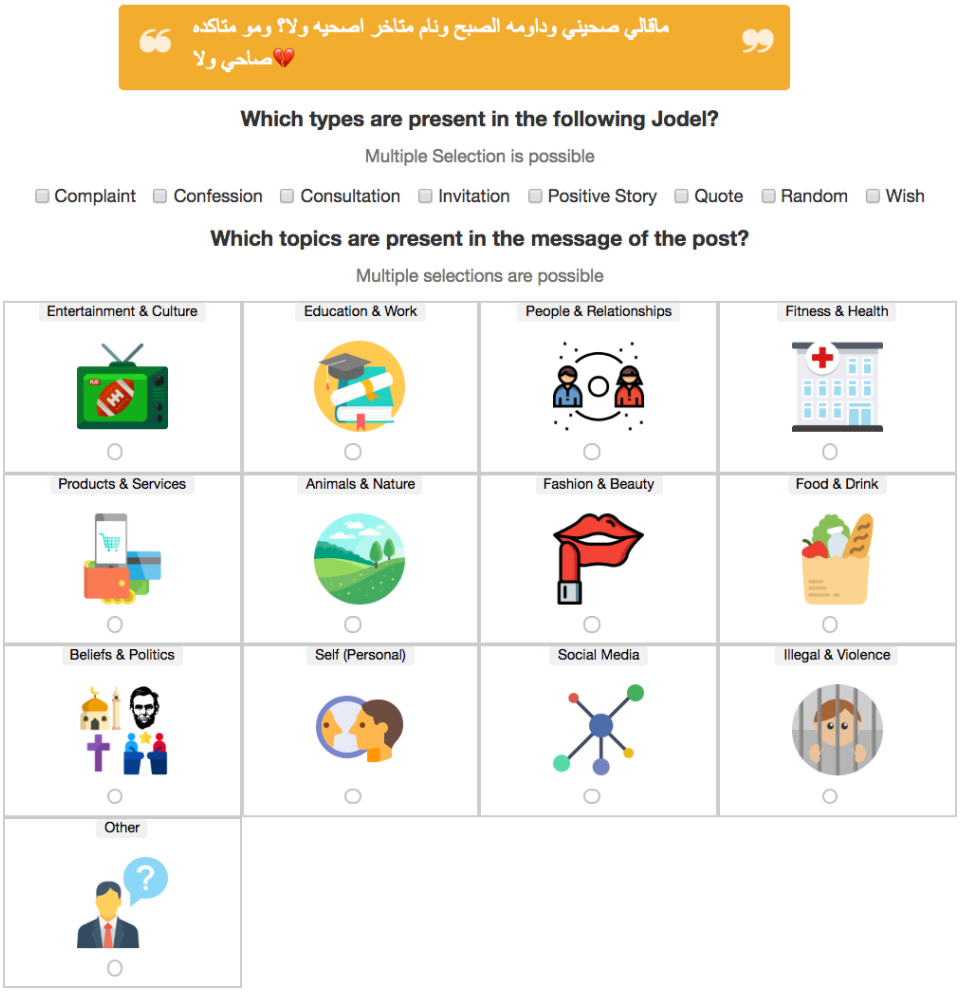 Classification Schema & Campagin Design
Schema
Goal
Intents
Topics
Trade-Off
Coverage (few Other)
Non-Overlap
Minimal Set
Begin with prior work [5,10,16]
Iterative refinement on random samples
Study Design
Focus on Thread start
2 Expert Annotators
Learn Schema
Discuss & Create Coherence
Multiple runs
Content in AnonymousHyperlocal Communities
[Speaker Notes: Here, a post is shown,
Then possibly multiple questions may be asked.
Quite simple.

But enough, I am sure you want to see RESULTS
(#)]
Results
In line with
Related Work
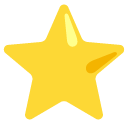 especially includes localation-related content
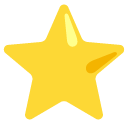 Coverage
could be better
Content in AnonymousHyperlocal Communities
[Speaker Notes: (#) First, focus on Intents
Note that this includes lots of local references 
      (events, cafes, university, shops,. ..)
Seeking Interaction / Info ++ Self Expression very popular.
(#) As for Topics
A lot about People & Relationships + about oneself
And others...
(#) Top items are in line with RW 
(#) Unfortunately, Coverage could be better

Sticking to this topic: how good is the schema overall?
(#)]
Campagign & Schema Quality (I)
Agreement (Krippendorf Alpha + weighting)
Mostly substantial
Only moderate on Topics at times
Qualitative Annotator Feedback
Non-Toxic
Young People / Teenagers
Seeking interaction (games, other sex)
Content in AnonymousHyperlocal Communities
[Speaker Notes: (#) We measure annotator Agreement with Krippendorf Alpha
Is substantial for Intents
Moderate to substantial for Topics
(#) We have lots of qualitative feedback from refinement & discussion rounds
Largely Non-Toxic
Probably most Young people / Teens (no demographics available)
Many seeking for any interaction – games & from the other sex

Ok, but how is this reflected in the data?
Therefore, we take a look at the confusion.
(#)]
Campagign & Schema Quality (II)
Multi-Annotator Confusion
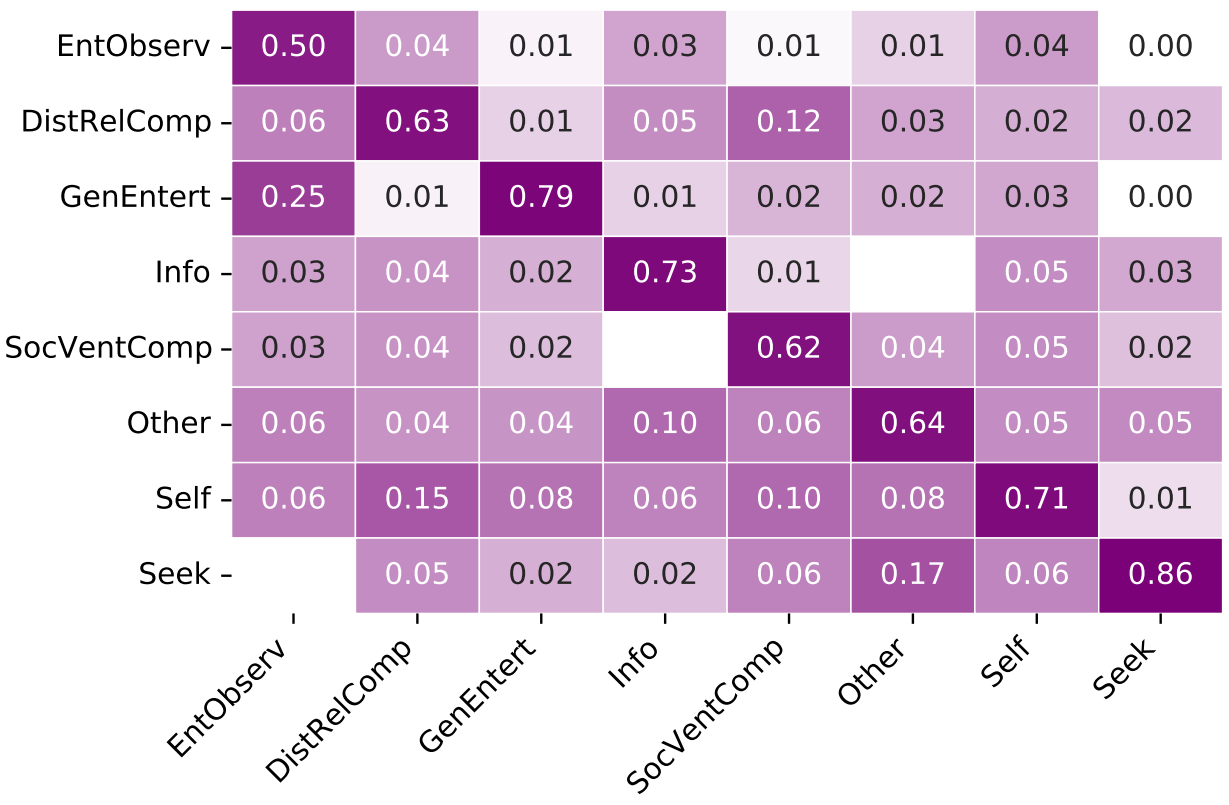 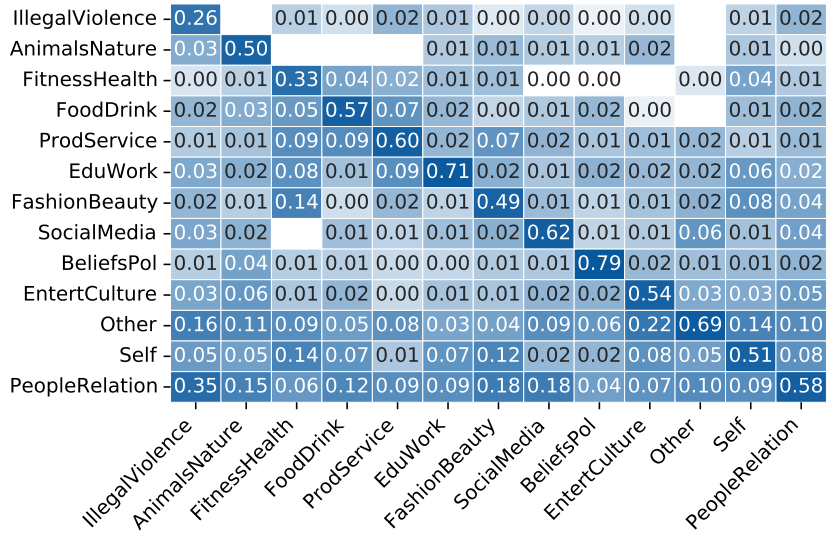 Intent
Confusion relatively low
Topic
Confusion
higher
Precision
could be better
No Model 
is perfect.
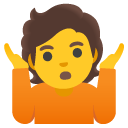 Content in AnonymousHyperlocal Communities
[Speaker Notes: We now inspect the confusion between annotators
(#) Intents
(#) Topics
(#) First, we observe a strong diagonal, good
(#) the confusion values for topics are higher
(#) Some may be explained – like Class Similarities in Entertainment
(#) Others may not necessarily.
(#) So the precision could be better (that the trade-off in the schema)
(#) No model is perfect. Schema Creation is HARD.

So let us next look into our results from a city perspective.
(#)]
Inhomogeneity: Jeddah vs. Riyadh
more content
Jeddah
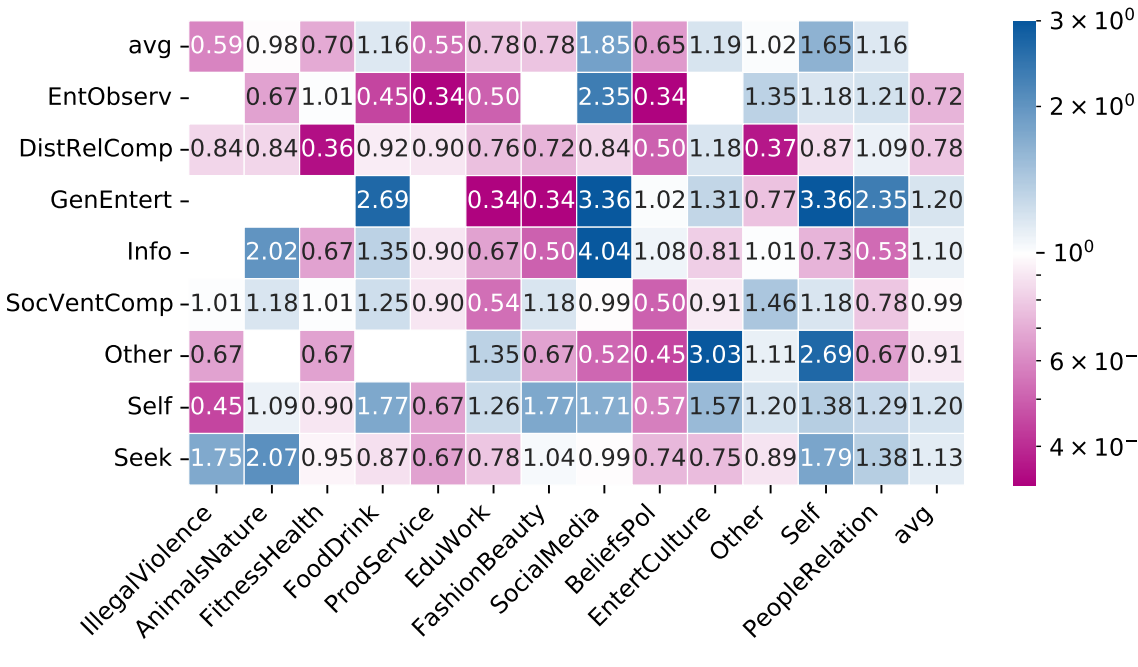 broader spectrum
In Riyadh
Focus on Entertainment
In Jeddah
more content
Riyadh
Differences in Social Media Usage Exist 
Between Western and Middle-East Countries
[Speaker Notes: That is, we show differences for Jeddah to Riyadh
Both are the biggest cities:
Riyadh – bigger
Jeddah – smaller, believed to be more liberal & open

(#) We plot our Intents & Topics as a heatmap
(#) where the z-axis denotes the relative pdf difference
Blue = more in Riyah
Pink = more in Jeddah
(#) So the result looks like a wild scatter,
(#) However, average aggregations show 
     that there is a broader topical spectrum in Riyadh
(#) whereas the Jeddah communty focuses more on
Entertainment

So we find differences in spatially distinct communities
That is nice, but we felt that our schema is missing a qualitative aspect.
-- as seen in the keynote: more everyday life
Thus, we finally look into the top-used hashtags.

Skip time over Hashtags?
(#)]
Qualitative Insights:Top Hashtags
The Story of Happy Marriages
Kissing
Things that turn you on
Marriages  Hopes & Fears
Why Single?
Matchmaking
Marriage Conditions
First Night in Marriage
Behavior During Sexual Intercourse
Content in AnonymousHyperlocal Communities
[Speaker Notes: We had access to all used hashtags & counted occurrences.
(#) This is the result.
(#) Some are about Self-Admission/Confessions
(#) Others about expoiting the platform to gather Karma (in app gamification)
(#) Yet, remaining are about matchmaking, seeking interaction, and the other sex

Skip time?

(#) Which brings us to the story of happy marriages.
(#) We find lots of hashtags around finding a partner,
Being single, or the first night of a marriage

(#)]
Summary
Created Annotation Schema
Intents
Topics
Crowdsourced Annotation Campaigns
Agreement moderate/substantial
Schema has weaknesses (trade-off)
Findings in line with RW
No toxicity
Predominant: Entertainment, Seeking Interaction, Social Venting, Self Expression
Inhomogeneous Spatial Communities
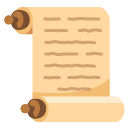 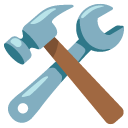 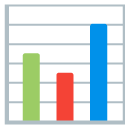 Content in AnonymousHyperlocal Communities
[Speaker Notes: So to summarize briefly:
(#) we created an annonation schema for
Intents & Topics.
(#) We crowdsourced annotations
And show that results may have been better
But we argue that this is fine for qualitative insights
(#) Our findings are mostly in line with RW
No toxicity
Probably rather ephemeral
Entertainment, Social Venting, Self Expression
(possibly due to anonymity)
(#) We identify inhomegenity between 
     spatially distinct communities]
Check out the paperfor more!
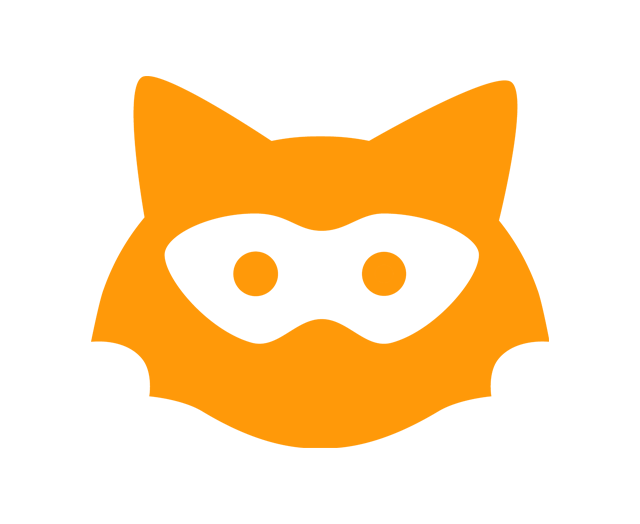 ... now it is time for discussions.
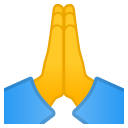 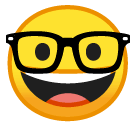 https://h.reelfs.de
Content in AnonymousHyperlocal Communities
[Speaker Notes: I hope you enjoyed this talk

And I know that it sort of opens more questions than it answers.

Lastly, if I did this study again – I would do it differently.
I would also like to put emphas on the time necessary to develop our schema
Crowdsourcing is hard – and it begins with the questions we ask.

Check Out the Paper for more

if interested in this topic, checkout my website as well

Thanks.

Now it is time for your questions!]
Empirical Measures
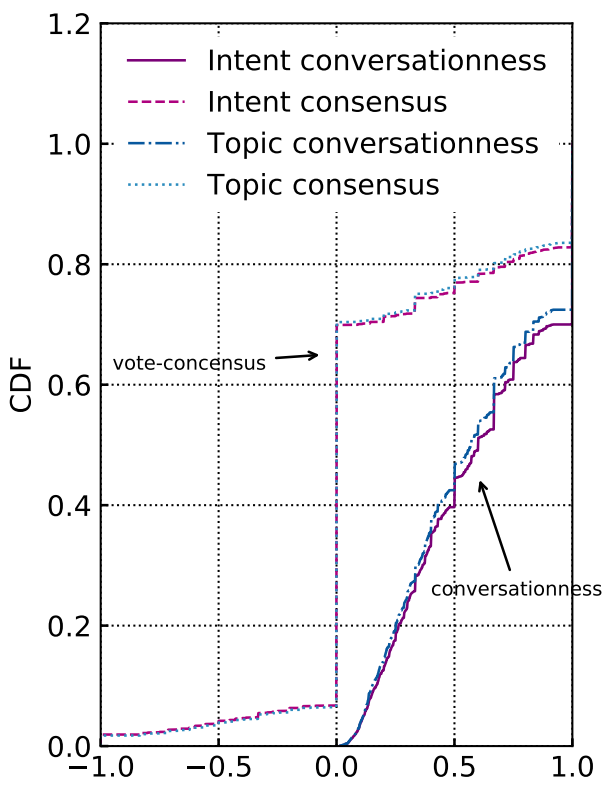 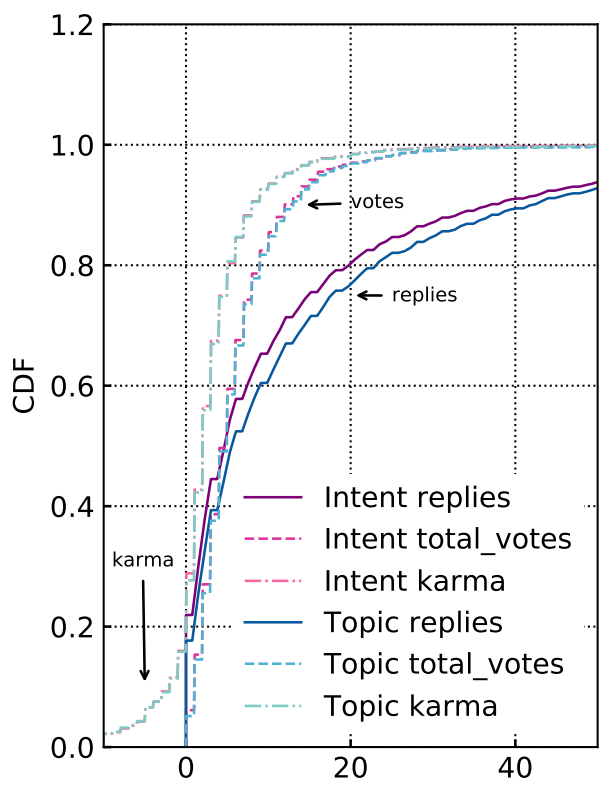 Content in AnonymousHyperlocal Communities